СОВМЕСТНОЕ ЗАСЕДАНИЕ
Президиума 
Санкт-Петербургского отделения РАН и Союза промышленников 
и предпринимателей 
Санкт-Петербурга
Научный руководитель  
Института проблем региональной экономики РАН 
академик РАН    
ОКРЕПИЛОВ 
ВЛАДИМИР ВАЛЕНТИНОВИЧ
Санкт-Петербург, СПбПУ
01 февраля 2024 г.
Ответственность ученых перед населением нашей страны тем более важна, что до сих пор Российская академия наук, судя по выборочным обследованиям, пользуется высоким доверием наших соотечественников, входя по результатам в тройку лидеров наряду  с президентом России В. В. Путиным и Министерством обороны. При этом Академия имеет самый небольшой процент не доверяющих.
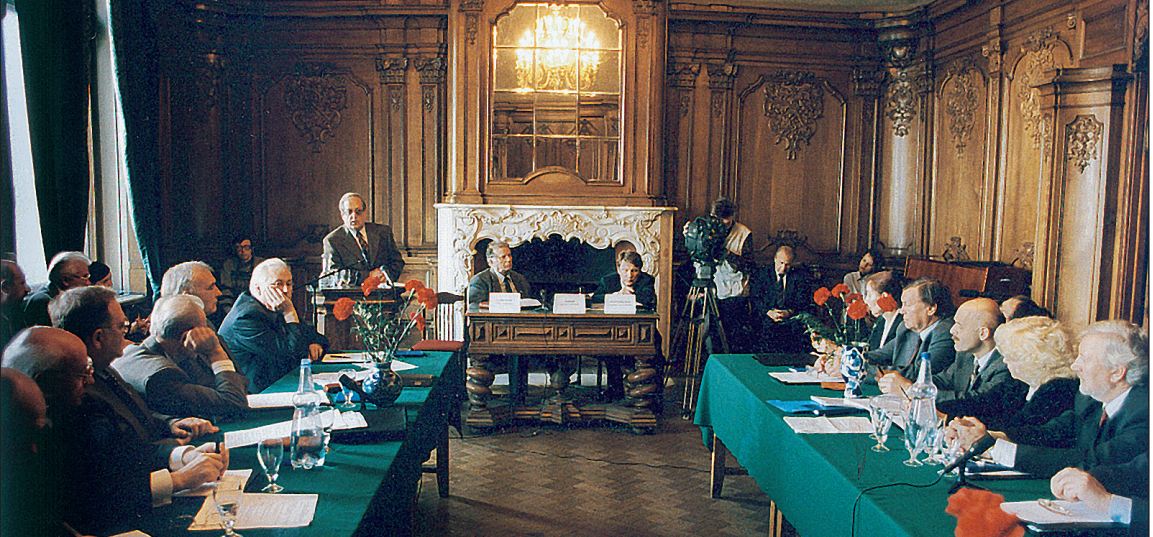 В 1998 году академик Ж.И. Алфёров, председатель Президиума 
Санкт-Петербургского научного центра РАН, и академик Львов Д.С., возглавляющий отделение экономики РАН, поддержали инициативу по созданию 
Северо-Западной секции содействия развитию экономической науки
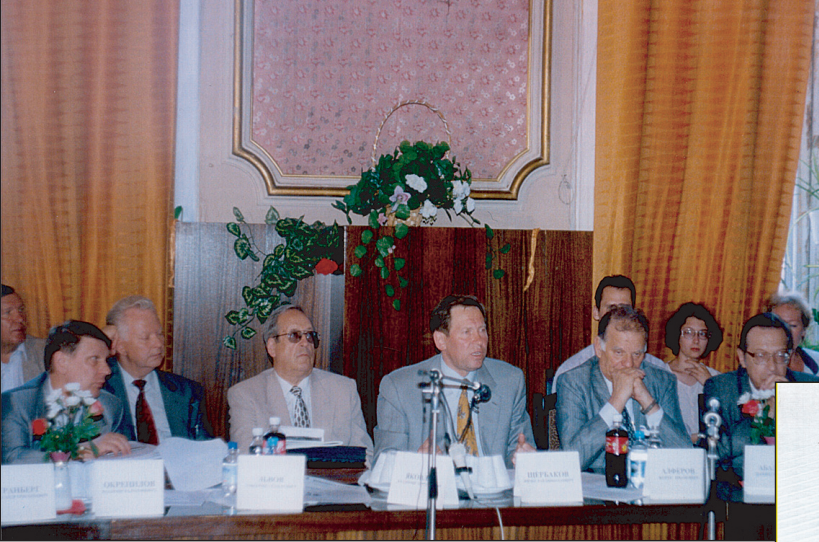 2
Заседание Межведомственного Северо-Западного координационного совета РАН 
по фундаментальным 
и прикладным исследованиям
Первая Всероссийская конференция по проблемам 
и перспективам развития экономики качества. 17–18 июня 1999 г.
Сотрудничество наукии промышленности
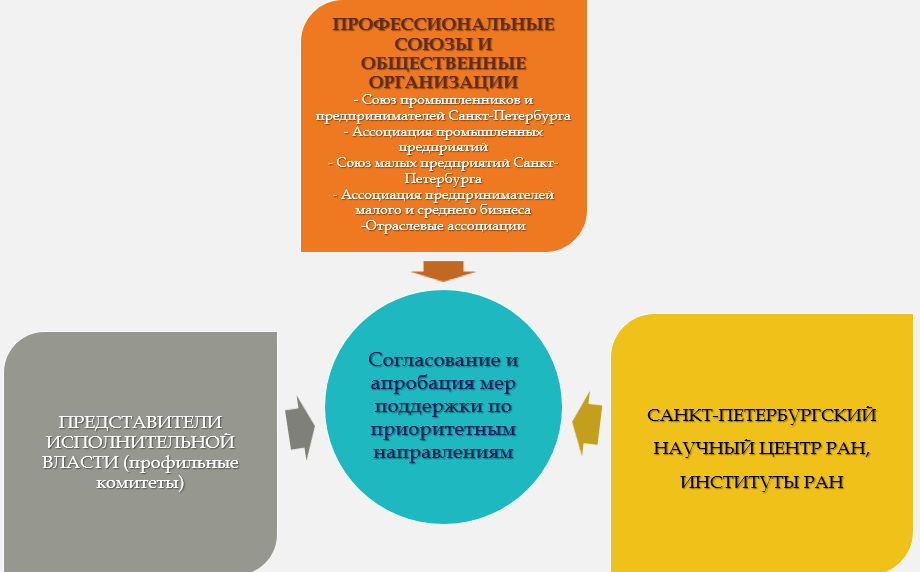 E-mail: okrepilov@test-spb.ru
При составлении стратегических документов развития Санкт-Петербурга
проведен  всесторонний объективный анализ современного социально-экономического развития Санкт-Петербурга;
обозначены перспективы направления развития и видение будущего Санкт-Петербурга;
выделены «локомотивы роста»-перспективные отрасли экономики, развитие которых способно обеспечить устойчивый рост экономики и разработана программа их поддержки;
на базе методологии экономики качества подготовлены предложения по мониторингу Программы.
По инициативе Научно-технического совета Санкт-Петербурга, поддержанной губернатором города А. Бегловым, и на основании решения Научно-технического совета от 25 декабря 2019 года, разработана Концепция научно-технологического развития 
Санкт-Петербурга до 2030 года
3
3
Сотрудничество науки 
и промышленности
До 2022 года экономика Петербурга росла почти вдвое быстрее, чем в среднем по РФ.
Предварительные итоги 2023 года показывают рекордный рост индекса промышленного производства в Санкт-Петербурге 
за последние 12 лет, который составил 10%.
Взаимодействие Союза промышленников и предпринимателей Санкт-Петербурга и Санкт-Петербургского отделения РАН предлагаем направить  на
выполнение показателей Стратегии 2035 и ключевых направлений Концепции научно-технологического развития Санкт-Петербурга до 2030 года: ИИ, цифровые технологии, науки о жизни, Арктика и развитие сельского хозяйства и т.д.;
развитие отраслей экономики знаний: науки, образования, здравоохранения, биотехнологий, информационных технологий (доля экономики знаний в валовом региональном продукте Санкт-Петербурга составляет 25%, что выше общероссийских показателей: порядка 15% , в других развитых странах мира: 30-40%);
развитие таких передовых отраслей промышленности, как автомобиле- и судостроение, электротехника, энергомашиностроение, электроника, приборостроение;
создание системы научной  и научно-технической экспертизы.
На долю Санкт-Петербургской агломерации приходится 8,5 % обрабатывающих производств всей России и примерно 7,5% валового внутреннего продукта страны. 
Более 10% научного потенциала страны находится в Санкт-Петербурге.
По итогам 11 месяцев 2023 г., по данным Петростата, индекс производства компьютеров достиг 145%, лекарственных средств – 122%. Обрабатывающие производства показали рост в 111%.
Экспертным советом Фонда развития промышленности Санкт-Петербурга, в котором работает несколько членов РАН, 
с января 2016 г. поддержано 160 заявок предприятий на общую сумму почти 
12,5 млрд руб.
4
Исследования  экономической эффективности   инструментов экономики качества показали, что финансирование измерений ежегодно способствует увеличению ВВП государства на 0,8-1,5%  за счет повышения качества продукции
СТАНДАРТИЗАЦИЯ
в странах – членах ВТО влияние стандартизации на рост ВВП составляет более 27%, а на рост производительности труда – до 30%. На уровне предприятий преимущества от стандартизации оцениваются вкладом в валовую прибыль компании на уровне до 5% от годового объёма продаж.
УПРАВЛЕНИЕ КАЧЕСТВОМ
увеличивая эффект применения метрологии и стандартизации, создает гарантии получения прибыли, снижения издержек, сокращения сроков изготовления и реализации продукции, обеспечивает стабильность и надежность любой социально-экономической деятельности.
МЕТРОЛОГИЯ
В России около 2 млн человек по своим профессиональным обязанностям занимаются измерениями. Доля затрат на измерения в экономике РФ равна 5-10 % затрат общественного труда, а в сложных производствах – достигает 20-30%.
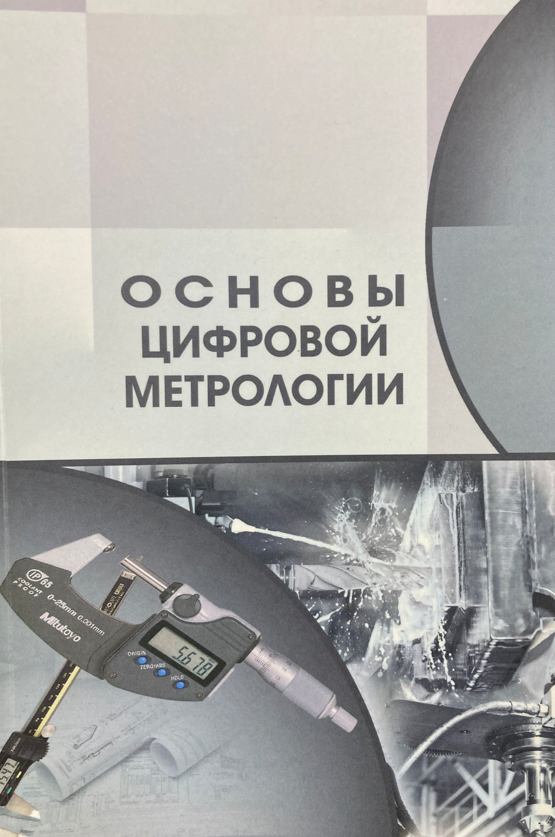 По программе комплексной стандартизации в области искусственного интеллекта предусмотрена разработка более 200 стандартов. За последнее пятилетие в России сроки разработки новых стандартов сократились с 2 лет до 8 месяцев, что соответствует лучшим мировым показателям.
Более миллиона компаний и организаций в 170 странах мира сертифицированы на соответствие стандарту ISO 9001.
Сегодня в сфере метрологии обеспечена полная независимость разработки и совершенствования всех государственных первичных эталонов. Все основные метрологические документы переведены в цифровой формат.
5
РАЗВИТИЕ НАУЧНОГО НАПРАВЛЕНИЯ ЭКОНОМИКА КАЧЕСТВА
Методология экономики качества создает надежную базу для разработки важнейших целевых стратегических ориентиров развития и обеспечивает получение достоверных оценок результативности стратегических решений, принимаемых на всех уровнях власти.
Впервые разработана модель количественной оценки качества жизни с применением элементов экономики качества: метрологии, стандартизации и управления качеством, обеспечивающей сочетание требований к необходимому качеству жизни и возможностей выбора оптимальных способов удовлетворения требований;
Сформирована и зарегистрирована База данных «Качество жизни», как составляющая методики оценки качества жизни, использованная для проведения пилотного моделирования показателей качества жизни в России;
Выполнена работа в рамках конкурса 2021 г. по грантам Санкт-Петербурга в сфере научной и научно-технической деятельности, по теме НИР: Моделирование оценки качества жизни населения Санкт-Петербурга с учетом стратегических приоритетов инновационного развития города;
ИПРЭ РАН получен грант РНФ на осуществление в 2023-2024 годах фундаментальных исследований по проекту «Моделирование и оценка качества жизни населения Северо-Запада, определение степени влияния агломерационных процессов на города и регионы, обоснование возможных сценариев развития агломераций и оценка эффектов от реализации различных сценариев агломерирования территории в условиях больших вызовов».
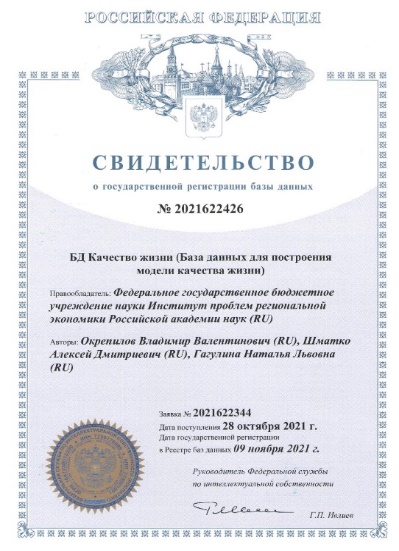 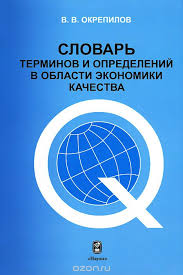 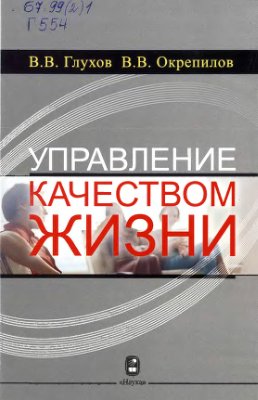 6
Взаимодействие бизнеса и науки
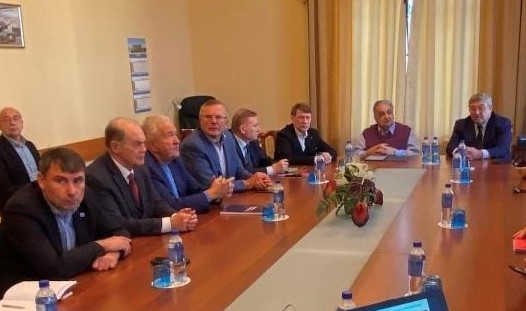 «Бизнес в России вкладывает только 28% в общее финансирование НИОКР в стране, а государство – 62%. В США бизнес финансирует НИОКР на 61%, в Китае, Японии и Южной Корее – на 75%, в Германии – на 66%. Китай и США инвестируют в науку в 10 раз больше, чем Россия, Япония – в 5 раз, Южная Корея с намного меньшим населением – в 2 раза больше. 
Бизнес не финансирует науку по простой причине: наука его не обогащает. Если бы на каждый рубль, вложенный в науку, бизнес получал достойную отдачу, он бы, естественно, вносил свою долю. Но НИОКР в России не доводятся до нужного бизнесу результата.
Это как раз то главное направление сотрудничества науки и производства, в котором нам нужно искать точки взаимодействия, чтобы идти навстречу друг другу.».
Правительство РФ 26 января 2024 года внесло в Государственную Думу законопроект, которым предлагается сделать Академию наук Координатором национальной системы научной и научно-технической экспертизы и включить в реестр РАН все экспертные организации и отдельных экспертов. Уже сегодня на базе РАН осуществляется ежегодно более 40 тысяч экспертных исследований программ и проектов, направляемых из федеральных министерств, ведомств и регионов.
Цель законодательных нововведений - обеспечить востребованность разработок экономикой.
31 октября 2022  года в исполнительной дирекции СПП СПб состоялась встреча академика РАН Абела Гезевича Аганбегяна 
с членами Союза промышленников и предпринимателей 
Санкт-Петербурга
СПАСИБО
Окрепилов Владимир Валентинович
Эл. почта   okrepilov@test-spb.ru
Веб-сайт www.okrepilov.ru/